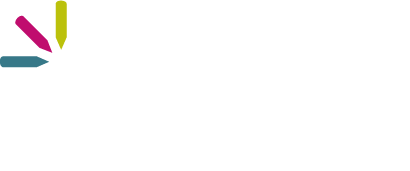 Diseño del estudio Dialogas sobre el estado del arte regional en políticas públicas para el desarrollo de las CTSE 
 abril 2017
Objetivo Estudio Dialogas
Fortalecer - a nivel regional -  los programas de superación de la pobreza y de mejoramiento de la educación, a través de: 

 Generar dispositivos de apoyo para mejorar la empleabilidad en cada país, a través de la generación de productos que apoyen la adquisición y evaluación de competencias transversales y socio-emocionales (CTSE)
Contexto internacional
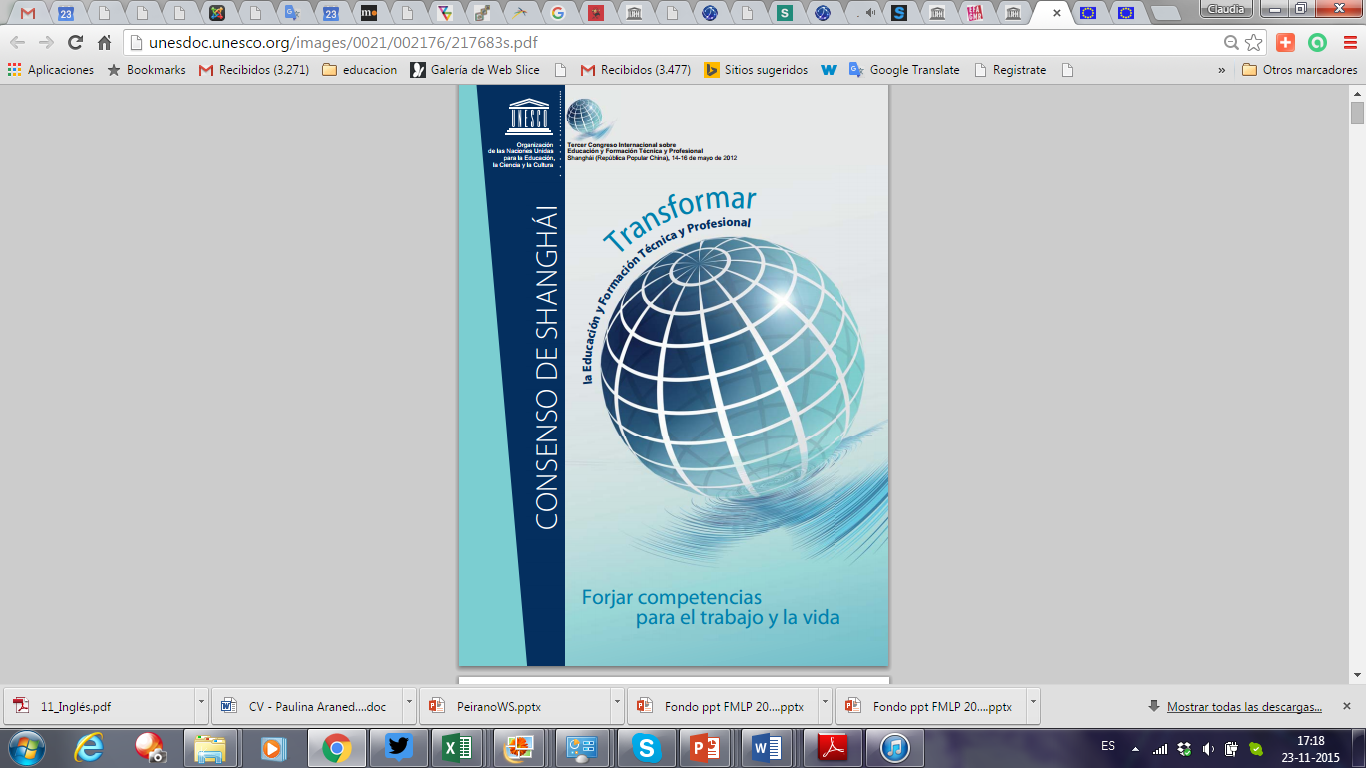 TOMANDO NOTA  del debate conceptual en curso sobre la definición de la EFTP, incluida la utilización de otros términos como “adquisición de competencias técnicas y profesionales”…..

RECOMENDAMOS
Promover las competencias transversales, como la resolución de problemas y el pensamiento crítico, las aptitudes empresariales y la capacidad de adaptar los comportamientos, con el fin de dotar a los alumnos de aptitudes que les permitan alcanzar condiciones de vida sostenibles.

UNESCO Consenso de Shanghai, 2012
Contexto internacional
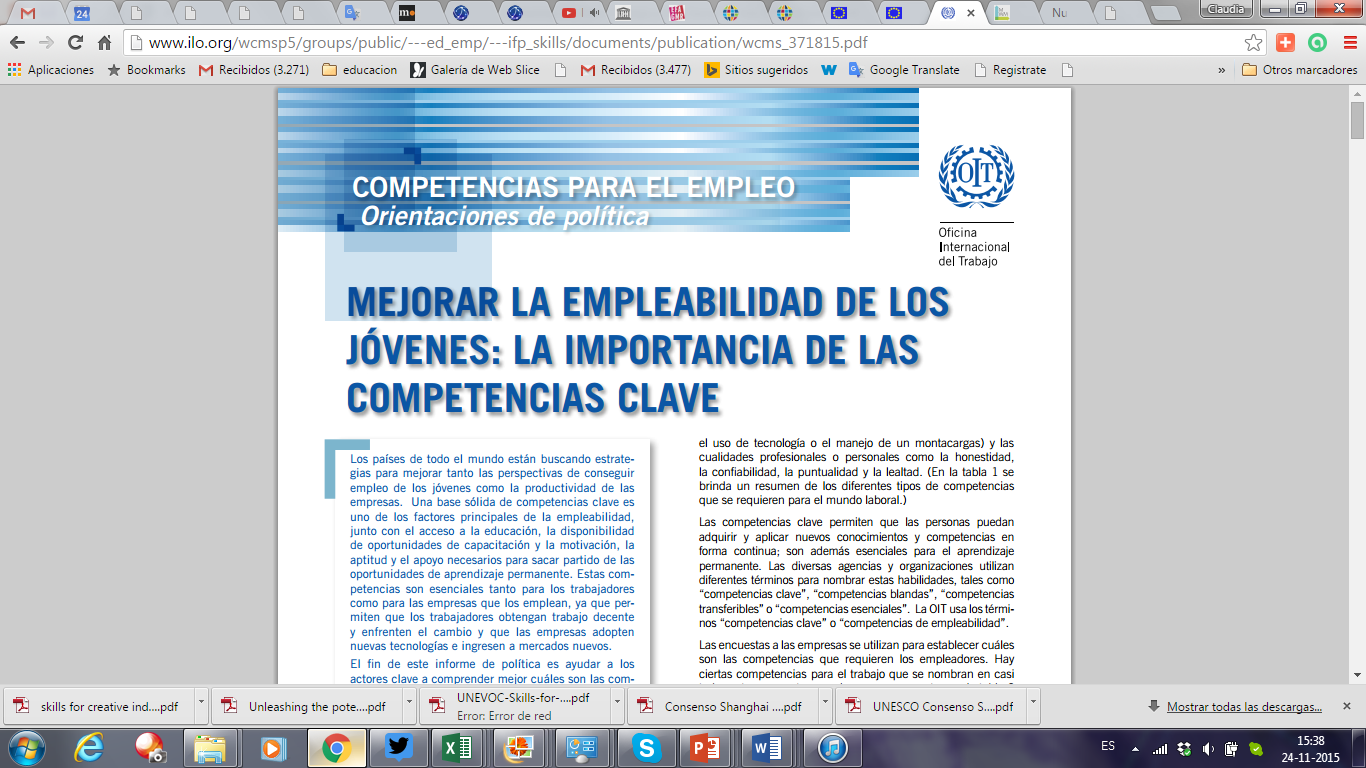 Competencias clave

Aprender a aprender
Comunicación
Trabajo en equipo
Resolución de problemas

OIT / ILO, 2014
Contexto internacional
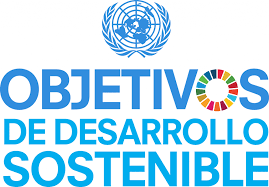 Objetivo 4: Garantizar una educación inclusiva, equitativa y de calidad y promover oportunidades de aprendizaje durante toda la vida para todos

Objetivo 8: Promover el crecimiento económico sostenido, inclusivo y sostenible, el empleo pleno y productivo y el trabajo decente para todos
1. Estado del arte
Competencias conductuales de empleabilidad en estudios internacionales.
Competencias Clave, OIT, 2014.
Modelo PRACTICE, Banco Mundial, 2014.
Workforce Connections. Key “soft skills” that Foster youth workforce success: Toward a consensus across field, Lippman et al., 2015.
Desconectados: Habilidades, Educación y Empleo en América Latina, BID, 2012.
Aprendizajes:

Amplio acuerdo en la literatura sobre la importancia de las competencias de empleabilidad, sin embargo hay escaso consenso sobre cuáles son las habilidades específicas que debieran adquirirse para tener éxito en el mercado laboral y cómo estas se enseñan. 

No se cuenta con un marco simple, coherente y organizado sobre competencias socio-emocionales que:

Sean valoradas por los empleadores.
Predigan éxito escolar y en el mercado laboral.
Puedan estar asociadas a un programa.
Puedan ser desarrolladas a través de intervenciones estructuradas y basadas en evidencia (maleables) y por consiguiente, no sean rasgos de personalidad.

La diversidad de definiciones al interior y entre disciplinas ha generado dificultades de medición y de inversión en el desarrollo de estas habilidades.
1. Estado del arte
Revisión de marcos de cualificaciones (MC) de países referentes:
Unión Europea
Australia
Canadá (BC)
Noruega
Nueva Zelanda
Reino Unido
Estados Unidos
Aprendizajes:

Se verifica que la mayoría de los MC revisados siguen la estructura adoptada por el MC para la Formación y Certificación Laboral de ChileValora, donde cada nivel es descrito a través de Conocimientos, Habilidades y Contextos de aplicación de los conocimientos y habilidades.

Existe el concepto de Competencias de Empleabilidad o Competencias Generales y en la mayoría de los casos, estas competencias se explicitan en constructos paralelos al MC.

Las competencias clave se entienden en un contexto de aplicación más amplio: para la vida personal y comunitaria, para el trabajo y para seguir estudios formales y continuos.

En algunos casos, hay competencias de empleabilidad coinciden con elementos estructurales del MC (Australia).

En todos los casos, estas competencias consideran un módulo de Competencias Básicas o Fundamentales:
Lecto-Escritura
Numeración (competencias matemáticas)
Estudio DIALOGAS Países participantes, instituciones y avances
Estudio DIALOGAS: Resultados esperados (1/3)
Estudio DIALOGAS: Resultados esperados (2/3)
Estudio DIALOGAS: Resultados esperados (3/3)
Estudio DIALOGAS: Elementos que agregan valor
Enfoque de género.

Enfoque diferencial, dedicando particular atención a la adecuación y desarrollo de herramientas específicas para la situación de la población indígena y a las que sufren alguna situación especial, como son los desplazados y las víctimas del conflicto y/o de la violencia.

Enfoque integral: habilidades transversales para empleo, educación, protección social, lucha contra la pobreza y la violencia.
Estudio DIALOGAS: Etapas
Recopilación de las experiencias y estudios sobre el papel de las Competencias Transversales y Socio Emocionales en los programas y las políticas de lucha a la pobreza y promoción del desarrollo inclusivo en los 7 países.
Producción de un FODA sobre la situación de las políticas públicas sectoriales en cada uno de los 7 países.
Seminario de análisis, validación y revisión entre pares de la situación de cada país.
Elaboración, discusión y firma de un acuerdo de cooperación entre las distintas agencias, ministerios y/o otras entidades involucradas en el tema.
Estudio DIALOGAS: Etapas
Análisis de las principales herramientas de promoción y evaluación de las Competencias Transversales y Socio Emocionales disponibles a nivel regional.
Seminarios de socialización, validación y difusión de las herramientas desarrolladas en Colombia, Chile, Perú y Costa Rica.
Talleres de capacitación entre pares sobre diseño y aplicación de instrumentos de medición de las competencias socioemocionales
Desarrollo de un protocolo de referencia y de una propuesta integrada de implementación (medición, propuestas pedagógicas, desarrollo y certificación) en tema de Competencias Transversales y Socio Emocionales para los siguientes sectores: Políticas Sociales, Políticas de Empleo, Políticas Educativas.
Difusión y validación en cada país del protocolo y de la propuesta integrada de implementación.
Estudio DIALOGAS: Etapas
Definición y validación de la propuesta de sistematización.
Organización e implementación del proceso de sistematización.
Validación y publicación de los resultados
Organización de 1 Seminario de presentación y difusión de los resultados
Estudio DIALOGAS: Etapas
Recopilación de las experiencias y estudios sobre el papel de las Competencias Transversales y Socio Emocionales en los programas y las políticas de lucha a la pobreza y promoción del desarrollo inclusivo en los 7 países.
Producción de un FODA sobre la situación de las políticas públicas sectoriales en cada uno de los 7 países.
Seminario de análisis, validación y revisión entre pares de la situación de cada país.
Elaboración, discusión y firma de un acuerdo de cooperación entre las distintas agencias, ministerios y/o otras entidades involucradas en el tema.
Trabajo 
Grupo Educativo
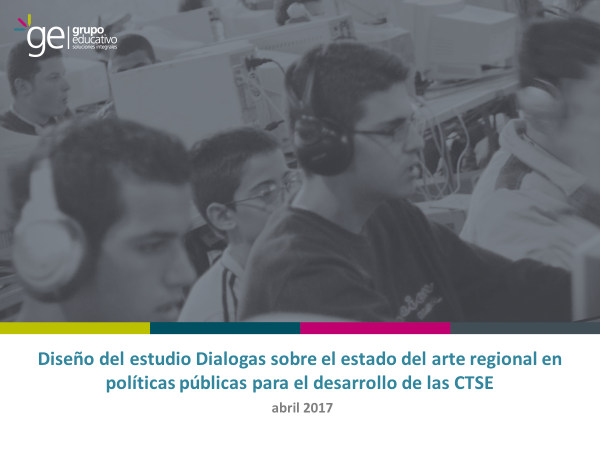 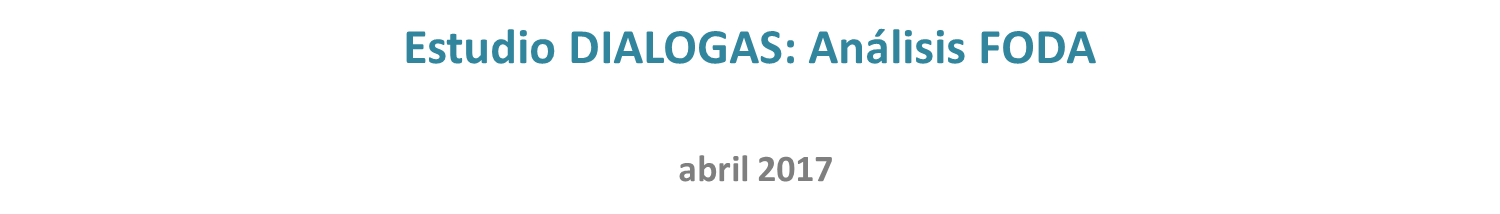 FODA: Aspectos de organización
Apoyo base
Necesitamos tener una contraparte en cada país.
 
Convocatoria
Identificar con la contraparte las instituciones relevantes en cada país.
Invitar a 1 o 2 invitados por institución.
Organizar el trabajo según el número de asistentes.
Enviar la estructura del trabajo FODA de manera previa a los invitados.
 
Duración del trabajo
120 minutos
Clave: 
agenda x viajes
FODA: Estructura de cada sesión
Estructura

Presentación de los asistentes

Revisión de los objetivos del proyecto  

Objetivos del trabajo que nos convoca

¿Cómo vamos a trabajar? 

Entendimiento del análisis FODA

Focus group / Taller

Cierre
FODA: Estrategia
F

Fortalezas
¿Qué productos y experiencias tenemos para compartir en una red de trabajo internacional sobre competencias transversales?

Documentos (*Archivos)
Catálogos de competencias transversales
Instrumentos de medición o evaluación de competencias transversales

Proyectos que hayan sido implementados y evaluados

Experiencias que hayan tenido como foco:
Enfoque género
Enfoque integración personas indígenas / desplazadas / víctimas, otras
Enfoque integral: + que empleo
FODA: Estrategia
O

Oportunidades
¿Qué esperamos aprender y complementar, a partir del trabajo en red sobre competencias transversales?

Elementos que esperamos encontrar o que necesitamos

Programas / proyectos / políticas donde mejor podrían integrarse los resultados del trabajo de la red
FODA: Estrategia
D

Debilidades
¿Qué elementos pueden dificultar el trabajo de nuestras instituciones en una red sobre competencias transversales?

¿Compartimos una visión común?
Nuestras capacidades como red nacional interesada en el tema
FODA: Estrategia
A

Amenazas
¿Qué elementos podrían frenar la posibilidad que nuestras instituciones adopten conocimientos y estrategias propuestas en el marco del proyecto internacional?

¿Es factible aplicar experiencias de otros países?

Competencias transversales: ¿es un tema prioritario?
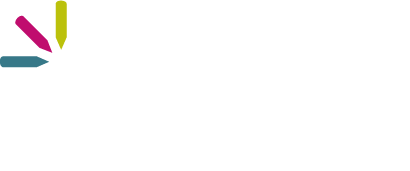 Muchas Gracias!
www.grupoeducativo.cl